September 2014
Ack Procedure for OFDMA
Date: 2014-09-14
Authors:
Slide 1
Yongho Seok, NEWRACOM
September 2014
OFDMA for High Efficiency WLAN
OFDMA is a promising technology for enhancing the user experience by serving the heterogeneous users simultaneously 
But, in order to sustain the gain, the efficient MAC protocol design is very important
Slide 2
Yongho Seok, NEWRACOM
September 2014
OFDMA for High Efficiency WLAN
For discussion purpose, we assume the following numerical parameters of OFDMA
FFT size is increased 4 times as the following
256 FFT on 20 MHz channel, 512 FFT on 40 MHz channel, 1024 FFT on 80 MHz channel, 2048 FFT on 160 MHz channel 
One 256 FFT on 20 MHz channel is composed of four 64 FFT on 5 MHz channels 
One 5 MHz channel corresponds to one sub-channel in this presentation
Slide 3
Yongho Seok, NEWRACOM
September 2014
Ack Procedure for OFDMA
In this presentation, we discuss the ACK procedures for OFDMA according to the unit of the channel bandwidth of the ACK frame  
Sub-channel based ACK 
Channel based ACK
Slide 4
Yongho Seok, NEWRACOM
September 2014
Proposed Ack Procedure for OFDMA
Sub-channel based ACK
ACK PPDU is transmitted on the sub-channel of the eliciting PPDU
ACK policy field of all eliciting PPDU is set to a implicit Block ACK Request
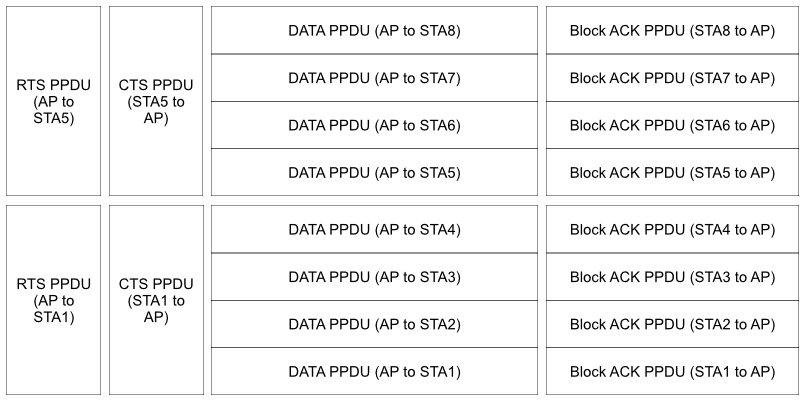 Yongho Seok, NEWRACOM
Slide 5
September 2014
Proposed Ack Procedure for OFDMA
Channel based ACK
ACK PPDU is transmitted on the channel of the eliciting PPDU
ACK policy field of one eliciting PPDU among multiple DATA PPDUs transmitted on one channel is set to a implicit Block ACK Request
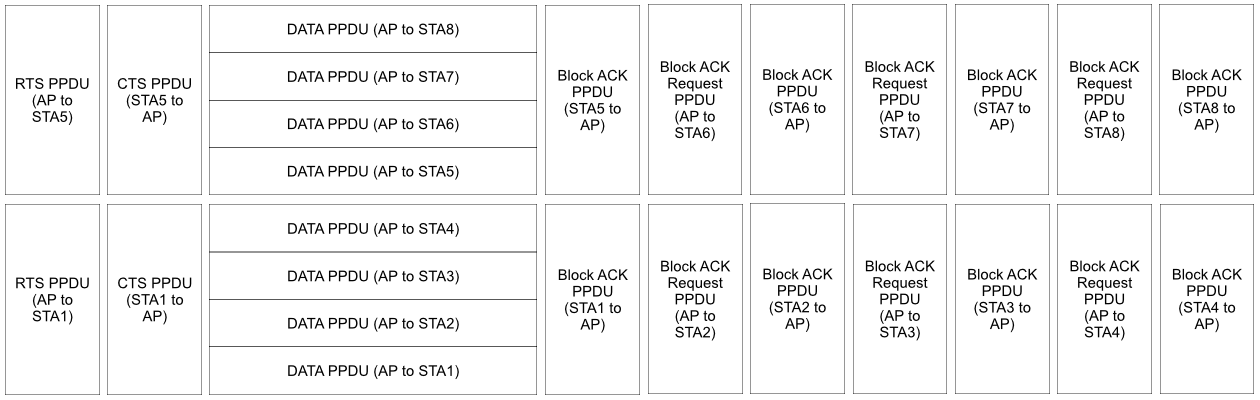 Yongho Seok, NEWRACOM
Slide 6
September 2014
Ack Procedure Discussion
Sub-channel based ACK has less protocol overhead compared with Channel based ACK 
But, Sub-channel based ACK has less robustness and unfairness issues compared with Channel based ACK
Slide 7
Yongho Seok, NEWRACOM
September 2014
Ack Procedure Discussion
Robustness issue of Sub-channel based ACK 
When legacy STA and HEW STA are coexisting in a same BSS, the EIFS of the legacy STA does not help to protect the HEW control response frame 
Because the TXTIME of the HEW control response frame is also increased since the OFDM symbol time increases
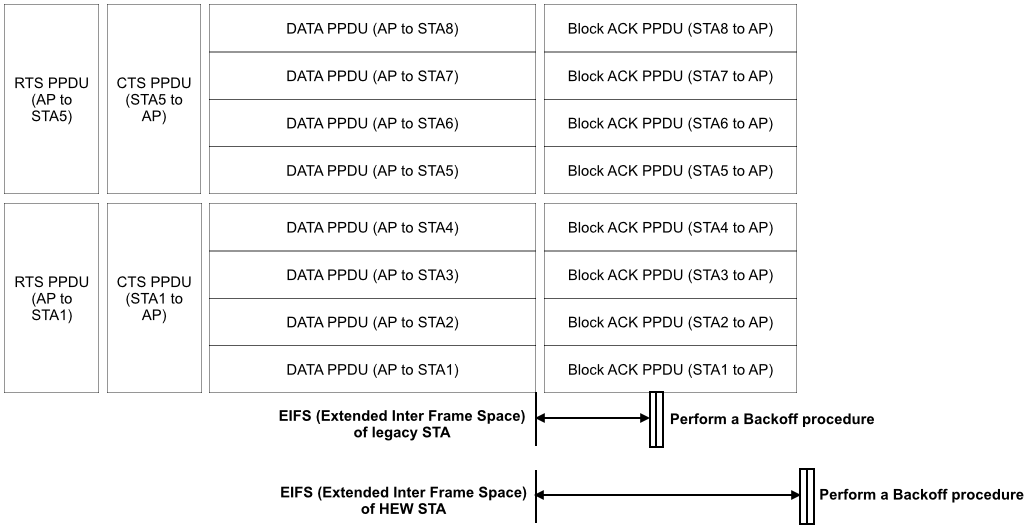 Slide 8
Slide 8
Yongho Seok, NEWRACOM
September 2014
Ack Procedure Discussion
Unfairness issue of Sub-channel based ACK 
Because legacy STA and HEW STA have different EIFS parameters, the channel access probability after receiving an erroneous frame is also different 
The STA having the shorter EIFS parameter has the higher channel access probability
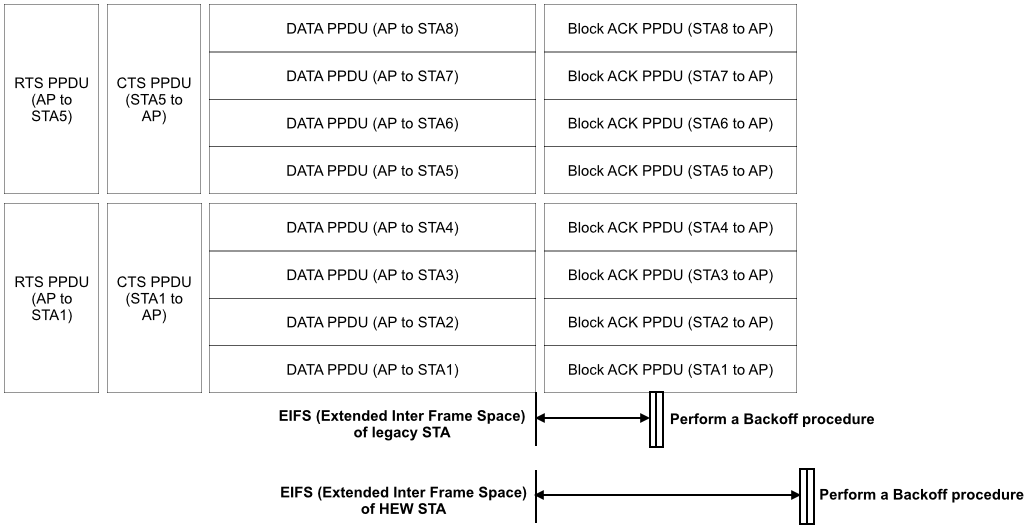 Slide 9
Slide 9
Yongho Seok, NEWRACOM
September 2014
Ack Procedure Discussion
Channel based ACK has the slightly higher protocol overhead compared with Sub-channel based ACK
But, in the context of the robustness and fairness, Channel based ACK can be more better than the Sub-channel based ACK
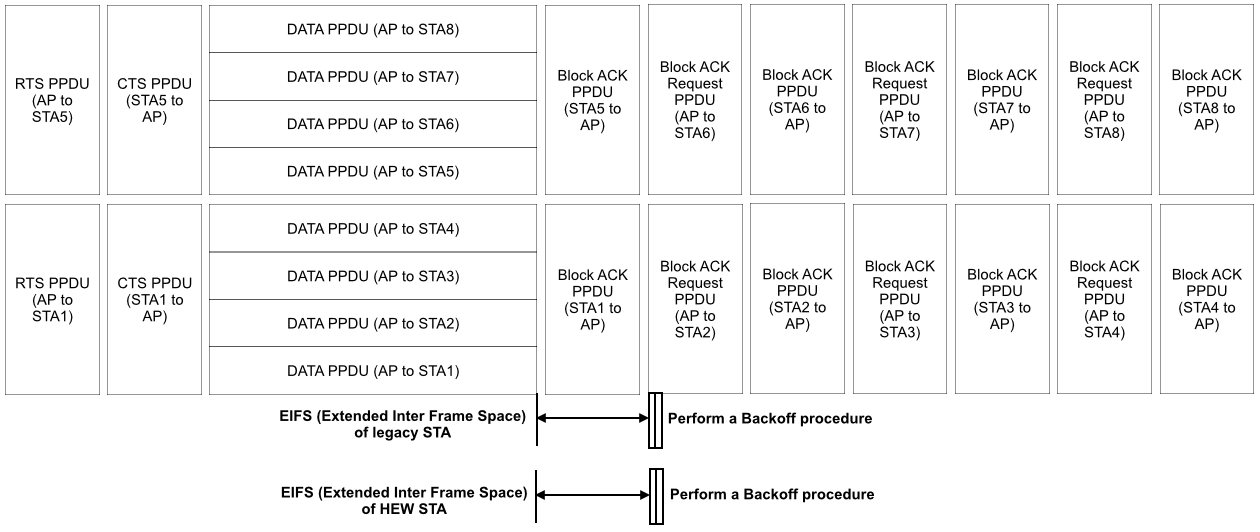 Slide 10
Yongho Seok, NEWRACOM
September 2014
Conclusion
It seems that previous discussions in IEEE 802.11ax are favoring on the OFDMA technology
But, the protocol overhead of the OFDMA have to be considered
Especially, the robustness and fairness of the ACK procedure have to be carefully evaluated before deciding the support of the OFDMA in IEEE 802.11ax
Slide 11
Yongho Seok, NEWRACOM